Il Sistema dei Servizi Sociali del Comune di Genovadati di sintesiAzioni, beneficiari, risorseanno 2021
Assessorato alle Politiche Socio-SanitarieDirezione Politiche Sociali
Comune di Genova
1
Il Rapporto ISTAT Bes (benessere equo e sostenibile), sollecita l’attenzione di tutti alla promozione della «coesione sociale», termine che indica l'insieme dei comportamenti e dei legami di affinità e solidarietà tra individui o comunità, tesi ad attenuare disparità legate a situazioni sociali, economiche, culturali, etniche. 

L’attività dei Servizi Sociali è orientata ad incidere sul miglioramento delle relazioni sociali («reti di prossimità», «comunità») alla base del benessere sociale, a partire da quello che si può fare per supportare chi si trovi in una situazione di fragilità in senso utile ad attenuare gli effetti degli ostacoli ad una vita attiva nella comunità di riferimento.

Una sfida che affrontiamo quotidianamente con gli altri soggetti della «rete» istituzionale, con gli Enti di promozione e le associazioni del Terzo Settore, nonchè grazie alla disponibilità di Fondazioni e cittadini, che hanno consentito di mettere in campo molti servizi, interventi e progetti che hanno dato e danno tuttora risposte alle necessità di migliaia di persone.

Il futuro riserva grandi prospettive per le Politiche Sociali. La progressiva implementazione delle azioni di potenziamento e gli obiettivi di servizio previsti nel Piano Nazionale per gli interventi ed i servizi sociali 2021-2023 e il Piano Nazionale di Ripresa e Resilienza («PNRR», Missione 5C2) aprono una stagione di rinnovata attenzione sulle politiche sociali.
2
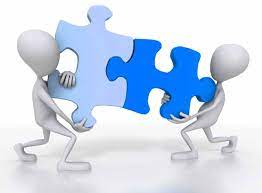 INCLUSIONE SOCIALE
 
(socio-abitativa-ALLOGGI PROTETTI E SOCIALI, CARELEAVERS, socio-lavorativa-STARTAPPE, socio-educativa - CSF
COESIONE SOCIALE 
PROGETTI DI COMUNITA’
«Progetto Caruggi», Sestiere del Molo, Prè, Maddalena; «Progetto Oltre il Ponte», «Progetto Diamante»
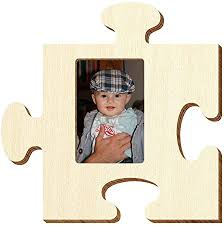 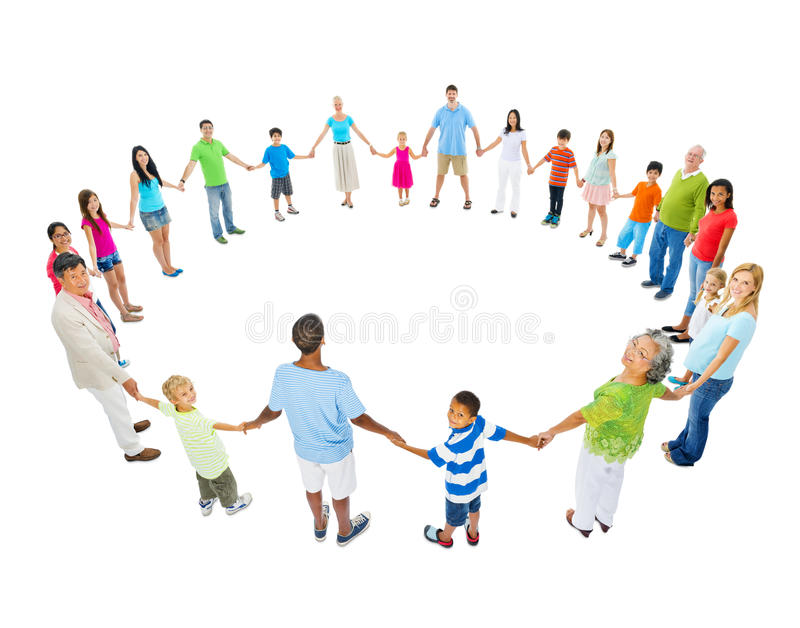 INTEGRAZIONE SOCIO-SANITARIA
IO
 «centro»
PREVENZIONE PROMOZIONE TUTELA
PROGRAMMAZIONE
CO-PROGRAMMAZIONE
CO-PROGETTAZIONE
RESPONSABILITA’ CORRESPONSABILITA’ EMPOWERMENT
3
Obiettivi strategici
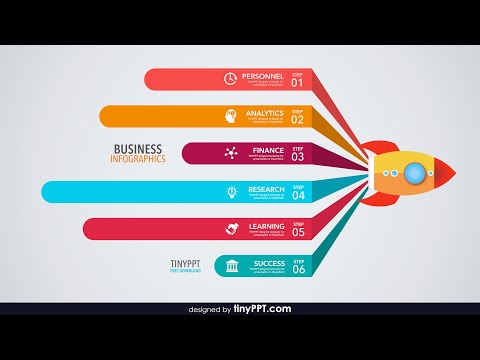 RIORGANIZZAZIONE/ACCENTRAMENTO: MANTENIMENTO STANDARD, INNOVAZIONE E CHANGE MANAGEMENT
AREA MINORI: PREVENZIONE, PROMOZIONE E TUTELA, MAGGIOR APPROPRIATEZZA DEGLI INTERVENTI E DELLA SPESA
AREA ADULTI: EMPOWERMENT, FORMAZIONE INCLUSIONE SOCIO-LAVORATIVA E START UP PER GIOVANI ADULTI ED ADULTI, CONTRASTO ALLA POVERTA’ ED ALLA GRAVE MARGINALITA’
AREA DISABILITA’: INCLUSIONE SOCIALE, PROATTIVITA’ DEL SINGOLO E DELLA FAMIGLIA, INTEGRAZIONE SOCIO-SANITARIA
AREA ANZIANI: SOSTEGNO DOMICILIARE E COHOUSING
AREA MIGRANTI: ACCOGLIERE PER INTERAGIRE POSITIVAMENTE (COMUNITA’) E PER L’INTEGRAZIONE
4
L’organizzazione dei servizi

Le parole chiave:

Unitarietà della persona, omogeneità dell’offerta ed equità d’accesso, ottimizzazione delle risorse in relazione ai bisogni dei territori, rappresentatività in diversi livelli istituzionali, corrispondenza con l’assetto dei servizi sanitari per una maggior forza nell’integrazione sociosanitaria (1 direttore sociale, 1 ufficio di coordinamento x tutti i municipi e x la conferenza dei Sindaci, 1 ufficio integrato con ASL 3, 1 convenzione; Investimento sul personale di servizio sociale: % livelli previsti dal Piano Nazionale Sociale, formazione e supervisione;
Gestione delle emergenze: da rilevare la capacità dimostrata dai servizi sociali dell’Ente, pur garantendo le attività ordinarie e l’onere della progettazione innovativa imposto per l’accesso a fondi di finanziamento, di fronteggiare situazioni di emergenza senza precedenti, quali quelle connesse al supporto alle persone ed alle famiglie interessate dal crollo del Ponte Morandi, dagli effetti della pandemia (un numero simbolico per tutti gli interventi avviati quello dei buoni spesa alimentari per 33.000 famiglie, ma anche la garanzia del mantenimento dei servizi a domicilio, …), dalla recente guerra in Ucraina,….
I progetti di comunità: 3 esperienze pilota per attività a supporto delle Comunità: Progetto di Comunità del Sestiere del Molo (con prospettive per Pre e Maddalena), Progetto «Casa di quartiere» per la zona del Centro Ovest, «Progetto Diamante» per la zona della Valpolcevera… si inseriscono nell’ampia gamma di iniziative territoriali (municipali) volte al sostegno della comunità; 
Fondamentale il nuovo ruolo degli EETTSS: partner significativi nei nuovi percorsi di co-programmazione e co-progettazione, sviluppati ad integrazione di quelli già esistenti e dei percorsi di reciproco miglioramento continuo dei percorsi di accreditamento.
5
Dati di contesto
6
PERSONE SUPPORTATE DAI SERVIZI SOCIALI PER TERRITORIO
7
BILANCIO POLITICHE SOCIALI
8
AREA MINORI

Le parole chiave: prevenzione: priorità agli interventi di supporto alla famiglia d’origine (CSF, Agenzia); promozione: coinvolgimento precoce nel progetto; tutela: collaborazione con TM, TO e Procure; condivisione con i Ministeri e Regione, differenziazione dell’offerta di accoglienza temporanea, di tipo familiare.

Attività di informazione, orientamento e consulenza professionale a favore di tutti i cittadini (Segretariato Sociale professionale)
1575 persone che hanno beneficiato dell’attività di segretariato sociale professionale per problemi relativi a minori ed alle loro famiglie;
I luoghi dell’accoglienza: 9 Ambiti Territoriali, 1 Polo Cittadino per le Disabilità e 1 Ufficio Cittadini senza Territorio;

Attività di affiancamento professionale a 6.240 minori e loro famiglie («presa in carico di servizio sociale»)


Servizi ed interventi educativi diurni di prevenzione, a supporto delle famiglie con minori, volti all’affiancamento di genitori che si trovino in difficoltà, anche temporanea, e al supporto educativo di minori e giovani adulti (18/21)
Servizi supporto educativo individuale («Area famiglia» e Affido educativo): 743 minori
Servizi di supporto educativo di gruppo (Centri Socio Educativi, CET, CEDis): 485 minori
Centri di Aggregazione ad accesso libero: 1027 minori
Interventi educativi nei quartieri e nel territorio (Educativa Territoriale e di Strada): 1188 minori
10 Centri Servizi per la famiglia nel territorio cittadino.

Azioni di tutela in accoglienza extra-familiare
317 minori in accoglienza in Comunità educative di tipo familiare
208 minori con la loro mamma (106) in Comunità Genitore Bambino
20 minori e 5 giovani (18/21enni) in Case famiglia, in una famiglia che si apre all'accoglienza in modo strutturato
32 minori con il proprio genitore in percorsi di autonomia e 49 giovani 18/21enni
224 minori in affido familiare (in convivenza e diurno); costituzione nuovo «Centro affidi cittadino»
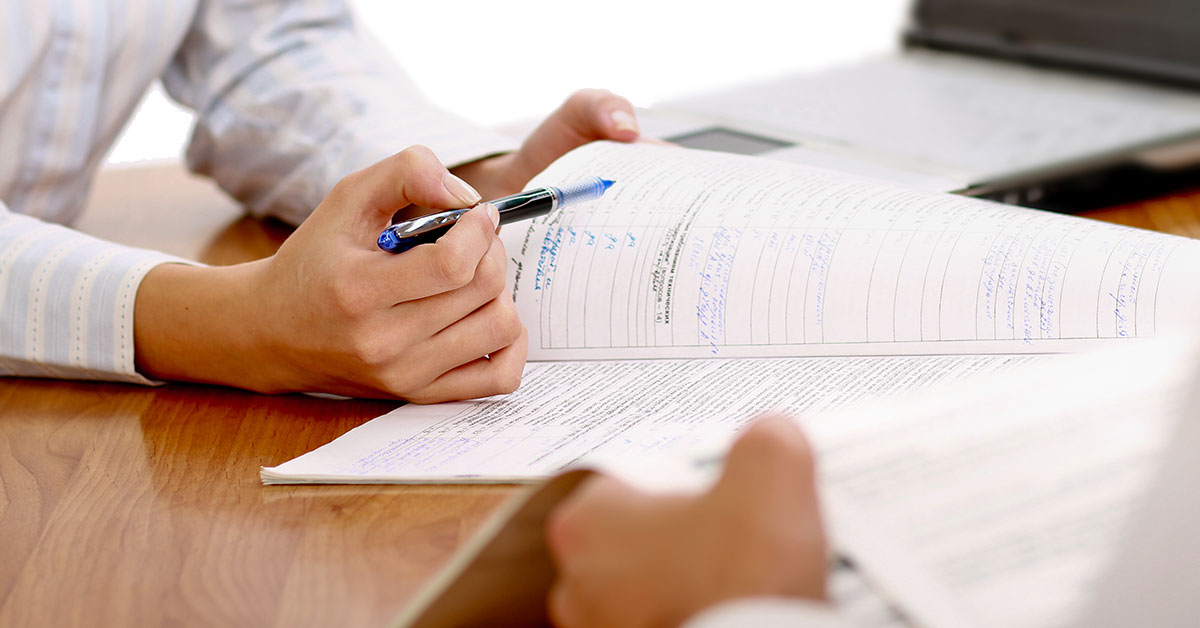 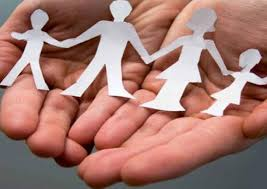 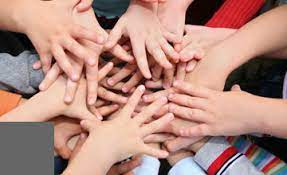 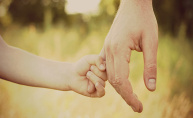 9
AREA ADULTI

Le parole chiave: in situazioni di fragilità/povertà, promozione di sistemi di intervento per l’inclusione socio-lavorativa, con l’obiettivo di superare progressivamente la frammentazione degli interventi; RdC, progetto «Startappe»


Attività di informazione, orientamento e consulenza professionale a favore di tutti i cittadini (Segretariato Sociale professionale)
I luoghi dell’accoglienza: 9 Ambiti Territoriali, 1 Polo Cittadino per le Disabilità e 1 Ufficio Cittadini senza Territorio;
 1372 adulti che hanno beneficiato dell’attività di segretariato sociale professionale

Attività di affiancamento professionale  a 8.860 persone adulte e loro famiglie («presa in carico di servizio sociale»)


Reddito di Cittadinanza, supporto professionale per l’inclusione sociale, per n 2.490 beneficiari

Attività di supporto per l’inclusione sociale e l’autonomia
Servizi educativi (SEA) per n. 1.299 persone adulte; di cui 572 in attività di gruppo e 727 in progetti individuali
Percorsi di inclusione sociale e socio-lavorativa n. 903 (es: Centri di avviamento al lavoro, borse lavoro, tirocini formativi….), comprensivi dei progetti di autonomia a favore di neo-maggiorenni care leavers 

Accoglienza notturna di Persone Senza Dimora, n. circa 200 posti letto, presso strutture messe a disposizione da Enti del Terzo Settore e presso l’Asilo Notturno Massoero. In periodo pandemico e post-emergenza è stata garantita anche l’accoglienza diurna
Interventi diurni per persone senza dimora e in situazione di grave povertà e marginalità: n 2.713  servizi e interventi del «Patto Senza Dimora» (centri diurni, mense,…)
		
	Attivazione di progetti territoriali in collaborazione con Municipi ed Enti del Terzo Settore (ad esempio: 
	mense, empori solidali, distribuzione viveri e sporte).
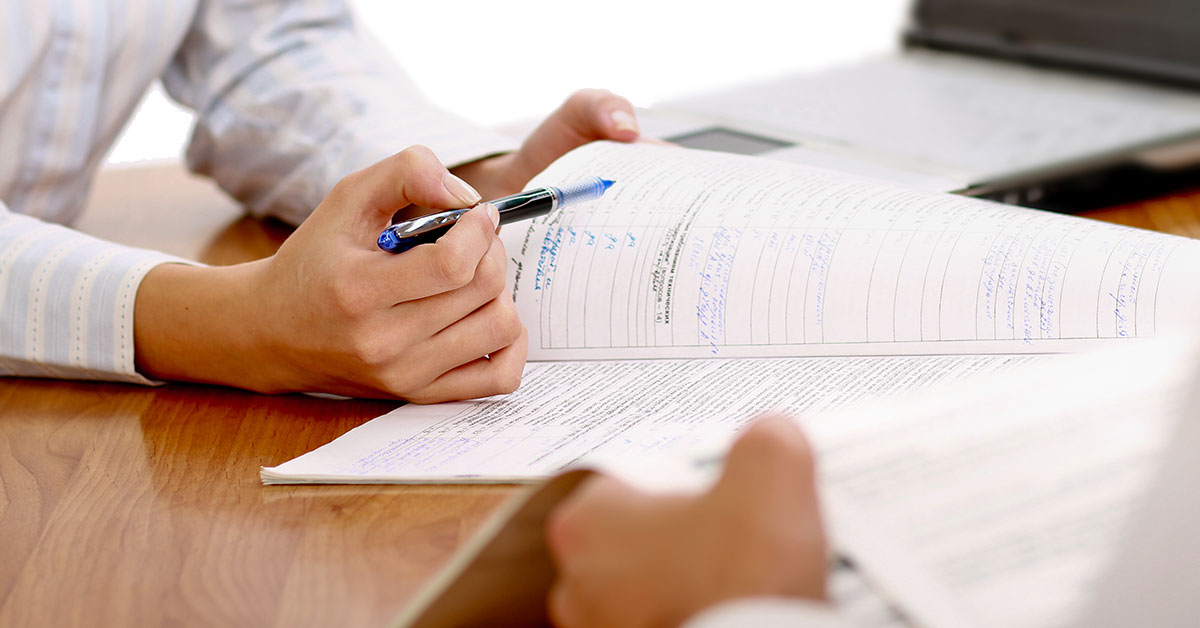 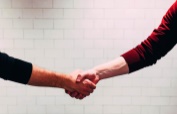 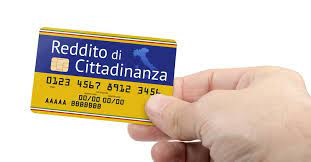 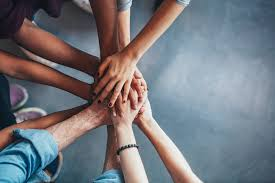 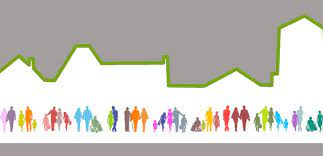 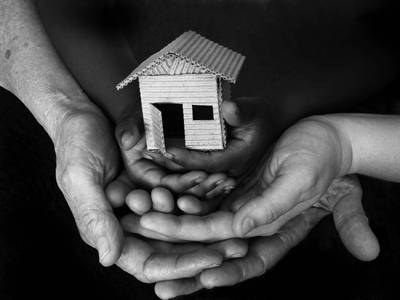 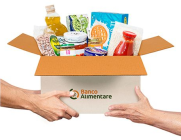 10
AREA DISABILITA’

Le parole chiave: ovviamente mondi diversi ma l’associazione è utile per rappresentare le linee generali: promozione delle autonomie, inclusione sociale e socio-abitativa-(disabili)lavorativa; valutazione multidimensionale e progettazione personalizzata; progressivo ampliamento dell’offerta di servizi a domicilio (DO.GE.), nella convinzione che tale differenziazione possa essere valorizzata in una progettazione sempre più corrispondente alle effettive necessità delle persone (soddisfatte tutte le richieste del 2021); integrazione socio-sanitaria: implementazione delle misure sociosanitarie per la non autosufficienza (FRNA, Gravissima Disabilità, Progetti di Vita indipendente e per il «durante» e «Dopo di Noi», nonché il recentissimo «Contributo per i care giver»), nell’anno 2021 quasi 2.700 persone per oltre 15.000.000 In prospettiva, anche grazie alle opportunità derivanti dal PNRR lavoreremo su domotica, telemedicina, ecc

	Attività di informazione, orientamento e consulenza professionale a favore di tutti i cittadini (Segretariato Sociale professionale)
I luoghi dell’accoglienza: 9 Ambiti Territoriali, 1 Polo Cittadino per le Disabilità e 1 Ufficio Cittadini senza Territorio;

Attività di affiancamento professionale a n. 3077 persone con disabilità («presa in carico di servizio sociale»)

	Progetti di assistenza domiciliare per 141 persone con disabilità attraverso i servizi accreditati del Comune di Genova. Nel 2021, l’Amministrazione ha soddisfatto tutte le richieste pervenute (liste d’attesa)

	 1.770 persone con disabilità grave e gravissima interessate da misure socio-sanitarie per la Non Autosufficienza e per il Dopo di Noi e 510 persone con contributi per la semi-residenzialità e la residenzialità
	
	Servizio di Trasporto Disabili per 951 persone
	
	Percorsi di inclusione socio-lavorativa (borse lavoro) per 130 persone  	
	
	Attività dei centri socio ricreativi per 180 persone con disabilità
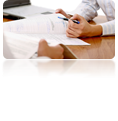 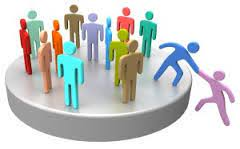 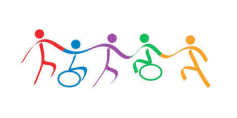 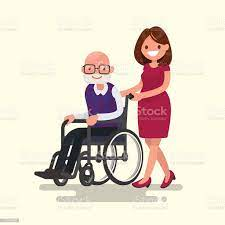 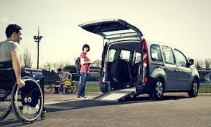 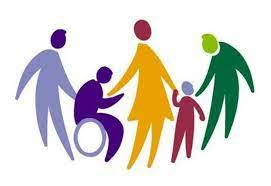 11
AREA ANZIANI


	Attività di informazione, orientamento e consulenza professionale a favore di tutti i cittadini (Segretariato Sociale professionale)
1.499 persone che hanno beneficiato dell’attività di segretariato sociale professionale per problemi relativi ad anziani ed alle loro famiglie;
I luoghi dell’accoglienza: 9 Ambiti Territoriali, 1 Polo Cittadino per le Disabilità e 1 Ufficio Cittadini senza Territorio;

Attività professionale di affiancamento a 5.304 persone anziane e loro famiglie («presa in carico di servizio sociale»)

	Progetti di assistenza domiciliare per n. 513 persone anziane in situazione di fragilità, realizzati, con il supporto dei servizi sociali territoriali, attraverso i servizi accreditati (Do.Ge).
	Progetti di assistenza domiciliare post ospedaliera, dimissioni protette (Meglio A Casa_MAC) per 1.613 persone anziane
	Altre azioni di assistenza al domicilio:
	Custodi sociali per compagnia, spesa e commissioni per 915 anziani
	Affido anziani (volontari per supporto al domicilio al domicilio) per  144 anziani 
	443 persone anziane interessate da misure socio-sanitarie per la Non Autosufficienza
	
	Il Comune ha supportato 666 anziani in difficoltà economiche per la compartecipazione alla spesa di 	strutture residenziali e semiresidenziali.
	
	Azioni di tutela per n. 267 anziani, per i quali si è resa necessaria l’attivazione di un Amministratore di Sostegno.
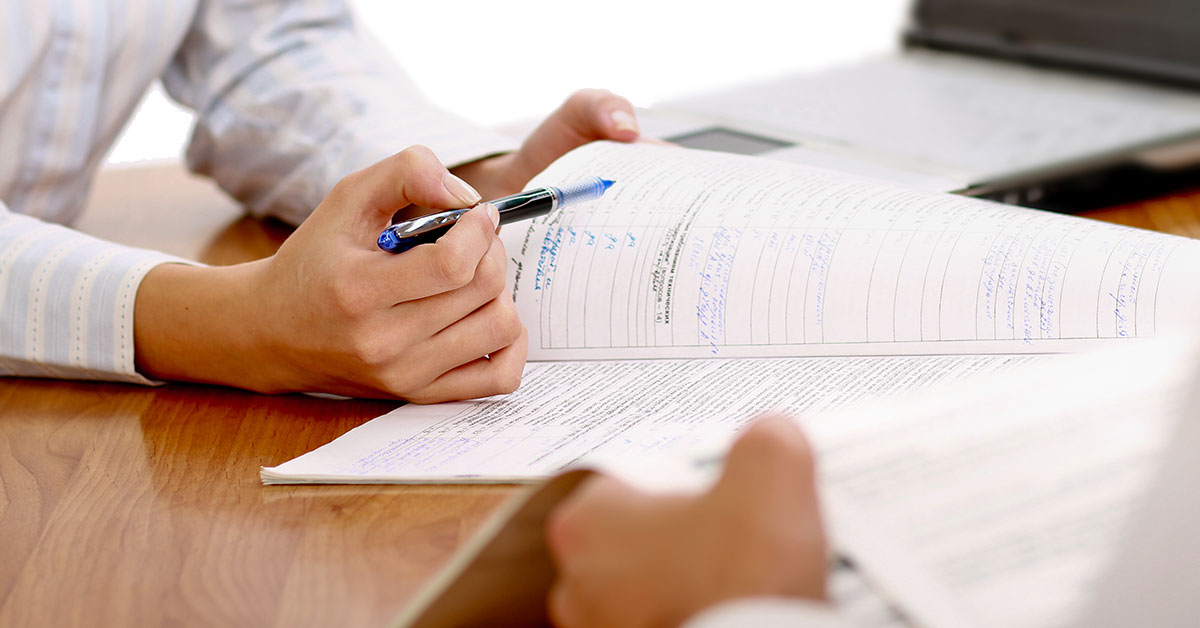 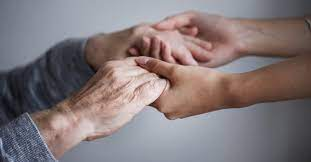 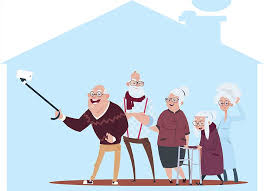 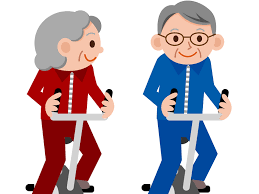 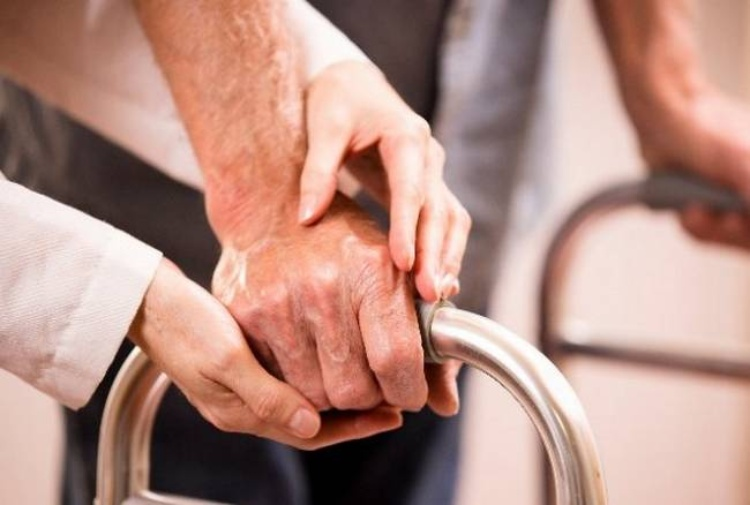 12
AREA MIGRANTI

(RICHIEDENTI PROTEZIONE INTERNAZIONALE E MINORI STRANIERI NON ACCOMPAGNATI)

Le parole chiave: collaborazione con Ministeri, Prefettura e Regione; promozione di azioni di protezione e tutela attraverso un sistema accreditato di interventi e servizi, in particolare per persone particolarmente vulnerabili (minorenni, vittime di violenza, tratta e sfruttamento anche lavorativo)


	Affiancamento professionale da parte degli assistenti sociali di n. 1722 migranti (presa in carico).

	
	
	Attivazione di servizi di sostegno educativo e all’autonomia per 137 minori inseriti in centri 	educativi, borse lavoro per 218 giovani adulti e contributi per le vittime di tratta (progetto HTH) 	per 20 persone

	Accoglienza in comunità di tipo famigliare per 441 minori stranieri non accompagnati e 	per 39
	minori con i loro genitori presso strutture o alloggi 
	
	 Accoglienza in comunità di tipo famigliare o alloggi con supporto educativo orientato 
	all’autonomia per 185 giovani adulti, 372 adulti e famiglie titolari o richiedenti   Protezione 
	Internazionale.

	Affidamento familiare per 21 minori stranieri.
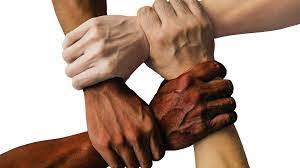 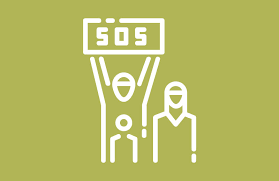 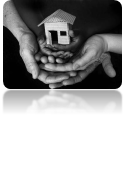 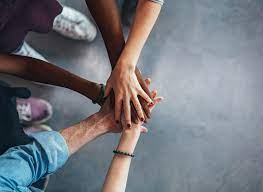 13
Alcuni risultati
	
Organizzazione dei servizi

Semplificazione dell’accesso ai servizi e unitarietà degli interventi sociali: ridefinita l’organizzazione delle politiche sociali a garanzia di equità di accesso e trattamento del cittadino;

Integrazione socio-sanitaria: 
ridefinito il ruolo del Comune di Genova, costituzione del Distretto Sociale unico, a garanzia di unitarietà ed equità nell’accesso agli interventi ed alle prestazioni e di omogeneità su tutto il territorio cittadino;
costituzione di strutture di coordinamento, per l’individuazione delle procedure – anche semplificate a garanzia del supporto a singoli e famiglie in particolare nel periodo della pandemia – e la gestione unitaria delle risorse del sistema integrato a garanzia di un’ottimizzazione delle stesse a beneficio del cittadino (ufficio di coordinamento del Comune di Genova ed Ufficio Integrato per la gestione delle misure sociosanitarie con ASL 3 e Conferenza dei Sindaci);
sottoscrizione della convenzione con Conferenza dei sindaci ed ASL 3 genovese, per l’erogazione delle misure socio-sanitarie ad oltre 2.700 beneficiari per anno per una spesa assestata annua di circa 15 milioni di Euro;
14
Alcuni risultati
	
Area minori e famiglia

Azioni per la tutela di minorenni e famiglie: 
sottoscritto protocollo d’intesa con il Tribunale dei Minorenni e il Tribunale Ordinario;
è stato rivisto il sistema di accreditamento delle Comunità educative di accoglienza a carattere familiare per minorenni;
è stato avviato un nuovo centro per l’affidamento familiare di minorenni ed integrate le risorse a favore dell’intervento specifico;

Azioni di prevenzione e promozione a supporto dei minorenni e delle famiglie:
implementazione del sistema dei servizi educativi a carattere diurno a supporto delle famiglie e dei minori in situazioni, anche temporanee, di difficoltà con soluzioni differenziate a garanzia di una maggior personalizzazione degli interventi;
Attività a favore di tutte le famiglie residenti sul territorio cittadino con attività di sensibilizzazione, formazione, aggiornamento: costituzione dell’Agenzia per la Famiglia;
15
Alcuni risultati

Area adulti

Percorsi contrasto alla povertà e per l’inclusione e la protezione sociale: 
Avvio nel 2019 della misura nazionale del Reddito di Cittadinanza: oltre 5.000 beneficiari con l’obbligo di stipula di un Patto Sociale con i servizi sociali comunali; 
Riorganizzazione e potenziamento dei servizi educativi per adulti fragili, finalizzati all’inclusione socio-abitativo-lavorativa (SEA);
16
Alcuni risultati

Area anziani


Percorsi per l’inclusione e la protezione di persone adulte con disabilità e persone anziane ultrasessantacinquenni: 
Revisione dei servizi di trasporto per persone con disabilità mediante un sistema di accreditamento: n. 320 beneficiari del servizio dal 2017 al 2020; n. 370 nell’anno 2021 e n. 374 nell’anno 2022:
Contributi per soggiorni estivi organizzati da associazioni a favore di persone con disabilità (anni 2019 e 2021);
Due nuove spiagge accessibili per persone con disabilità
Realizzazione di un Sistema di servizi di assistenza domiciliare accreditati (denominato DOGE) a favore di persone anziane (oltre 2.200 persone in 4 anni) e di persone adulte con disabilità (oltre 530 persone in 4 anni)
Assistenza domiciliare a favore di persone anziane dimesse dai presidi ospedalieri di ASL3 (Progetto Meglio a Casa – MAC, per oltre 4.000 beneficiari in 4 anni)
Revisione del sistema supporto leggero a domicilio di persone anziane (“Affido anziani”, circa 600 persone in 4 anni)
17
Alcuni risultati
Area Migranti

Percorsi per l’inclusione e la protezione di persone senza dimora, migranti/stranieri, anche minorenni non accompagnati: 
Riapertura Asilo Notturno L. Massoero nell’anno 2018
Riqualificazione e potenziamento degli interventi a favore delle persone senza dimora anche mediante un patto di sussidiarietà cittadino con gli Enti del Terzo Settore;
Sistema Liguria contro la tratta, progetto con Regione Liguria per accoglienza delle vittime della tratta e dello sfruttamento anche lavorativo;
Osservatorio sui fenomeni migratori
Adesione al progetto nazionale SIPROIMI (oggi SAI) per l’accoglienza strutturata di stranieri e minori stranieri non accompagnati;
18
I PRINCIPALI OBIETTIVI PER IL 2022

Promozione ed avvio di nuovi patti di sussidiarietà per la comunità del Centro Storico, nell’ambito del Progetto Caruggi

Avvio di un nuovo Centro Servizi per le persone in condizioni di povertà e marginalità estrema

Consolidamento dei rapporti tra i Servizi Sociali e il Tribunale Ordinario e d il Tribunale per i minorenni

Avvio del nuovo Centro Servizi per la Famiglia

Avvio del nuovo centro servizi educativi per gli adulti e per l’accompagnamento all’adultità

Avvio di un nuovo servizio educativo legato «agli sport del mare»

Sperimentazione dell’Housing First per persone senza dimora

Consolidamento delle progettualità legate alla manutenzione di aree cittadine con persone migranti nell’ottica di un percorso all’autonomia lavorativa

Potenziamento di attività di prevenzione per minorenni, mediante attività educative condivise con Istituti scolastici del territorio cittadino

Avvio di progetti di riqualificazione partecipata di giardini pubblici con il coinvolgimento di minorenni e delle loro famiglie

Ampliamento di progetti di comunità per la fornitura di generi alimentari a persone in condizioni di bisogno (Empori solidali)

Avvio di progetti di comunità èer per migliorare la qualità della vita di persone anziane
19
Un ringraziamento a tutti coloro che collaborano a costruire e mantenere quotidianamente la “Rete” di servizi e a tutti i colleghi della struttura dei Servizi Sociali, per il grande e complesso lavoro che svolgono con professionalità e passione.
20